Verksamhetsplan 2024

Vision Kommunavdelning Jönköping
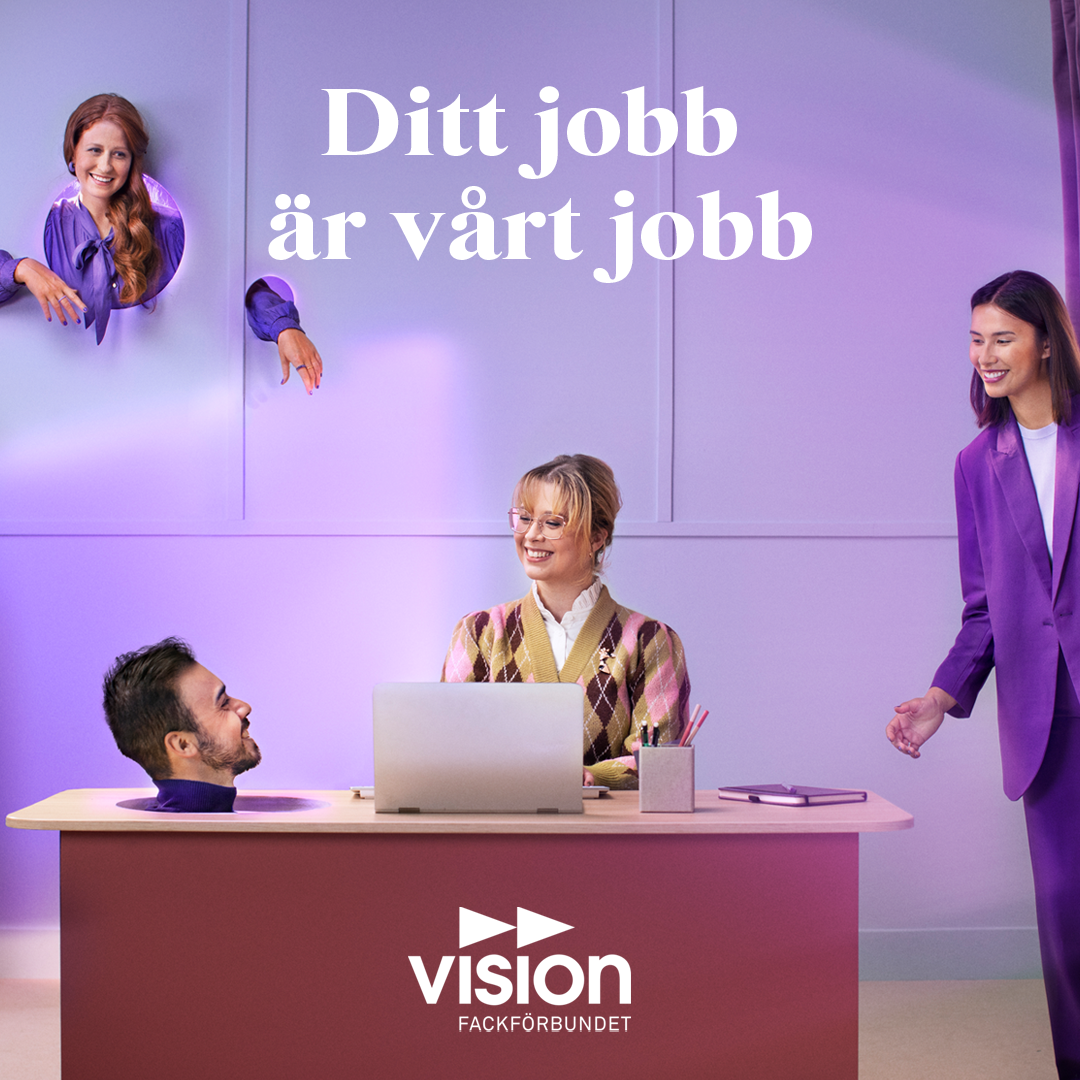 Du ska få ut så mycket 
som möjligt av ditt arbetsliv.
2
Innehållsförteckning
Innehållsförteckning			2
Övergripande målsättning för 2024		2
Visions mål & hjärtefrågor 		3
Styrelsen har ordet			4-5
Planerade aktiviteter 2024			6
Arvoden & fackavgift 2024		8
Budget för verksamhetsåret 2024		9
Bli skyddsombud!			10
Övergripande målsättning för 2024

Enkelt nära framåt – så vill vi uppfattas på arbetsplatserna. Vi vet att det gör oss till ett fackförbund som är relevant hos människor. Därför måste det genomsyra allt vi gör och hur vi agerar. Det måste vara enkelt för medlemmar att engagera sig som förtroendevald, enkelt att komma in i ett uppdrag och få så bra förutsättningar som möjligt i uppdraget. Det ska vara enkelt för varje medlem att få kontakt med Vision och helst vill vi att det ska vara med en förtroendevald så nära arbetsplatsen som möjligt. För att vara nära medlemmarna och fånga upp arbetsplatsnära frågor på arbetsplatsen krävs det också att vi är många förtroendevalda. Vi vill vara handlingskraftiga, ta fram konstruktiva förslag som driver arbetslivet framåt för olika professioner och yrkestitlar. Därför behöver vi också vara många förtroendevalda som har örat mot marken, organiserar och ställer frågan om medlemskap på arbetsplatserna.


Genomföra en satsning som har till målsättning om att nå 160 000 yrkesverksamma medlemmar och 16 000 förtroendevalda till 2027 och samtidigt fastställa riktmärket om att 10 % av Visions yrkesverksamma medlemmar ska ha någon form av förtroendeuppdrag.
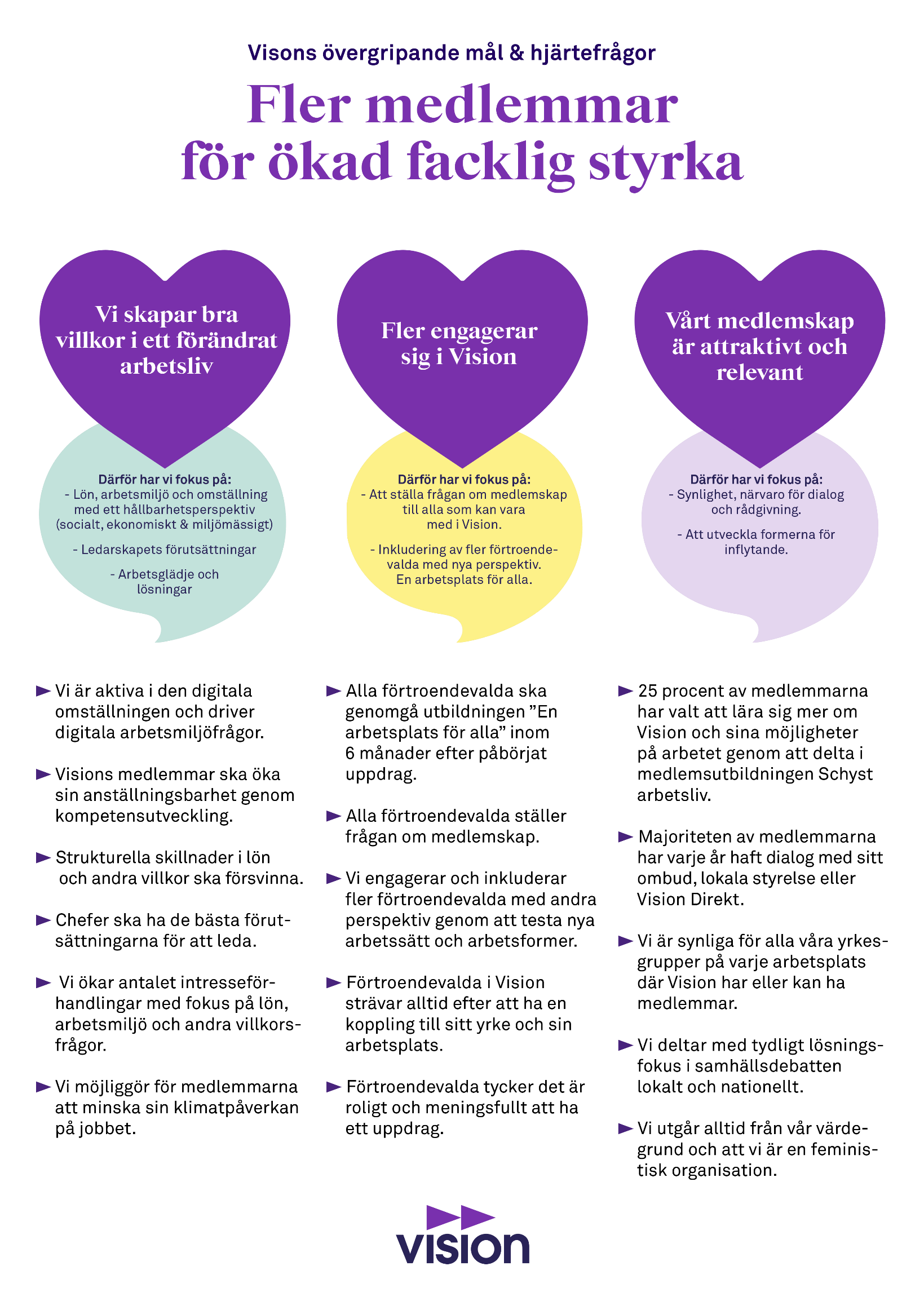 3
Planerade aktiviteter 2024 för medlemmar, chefer och ombud
5
Digitala möten för ombud
Årsmöte
Arbetsplatsbesök
Medlemsaktiviteter
Höstmöte

Ombudsträffar
Ombudsutbildningar
Lunchmingel för chefer
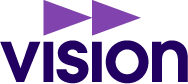 6
Arvoden och fackavgift för 2024
När det gäller fasta arvoden till styrelse, valutskott och revisorer föreslår styrelsen att de ligger kvar på samma nivå som tidigare år.

Ordförande (x2)	15 000 kr/år		Sektionsordförande	5 000 kr/år
Kassör		7 500 kr/år 		Revisorer (x2)	1 500 kr/år
Sekreterare		5 000 kr/år		Valutskott sammank	1 500 kr/år

Mötesarvodet för styrelsen och valutskottet föreslås att ändras till; 200 kr/sammanträde.
Hälsocheck, påminnelse att hälsochecken försvinner från och med årsskiftet 23/24. Detta då Jönköpings kommun beslutat att från och med 2024-01-01 kommer medarbetare få ett friskvårdsbidrag upp till 2000 kronor.

Hälsochecken måste inkommit senast 2023-12-31 för att få den utbetald.
7
Budget för 2024
Intäkter
Medlemsavgifter				650 000
 
Summa intäkter				650 000
 
Kostnader
Medlemsinriktat arbete & aktiviteter		120 000
Höstmöte					90 000
Arvoden					90 000
Årsmöte					75 000
Utbildning				70 000
Ombudsverksamhet			40 000
Konferens				25 000
Styrelsen					25 000
Expeditionen				20 000
Rekrytering & utåtriktade aktiviteter		30 000
Övrigt					20 000
Gåvor					15 000
Förhandlingsverksamhet			10 000
Habo-sektionen				10 000
 
Hälsochecken				75 000
Stipendium				25 000
 
Summa kostnader				740 000
 
Resultat					- 90 000
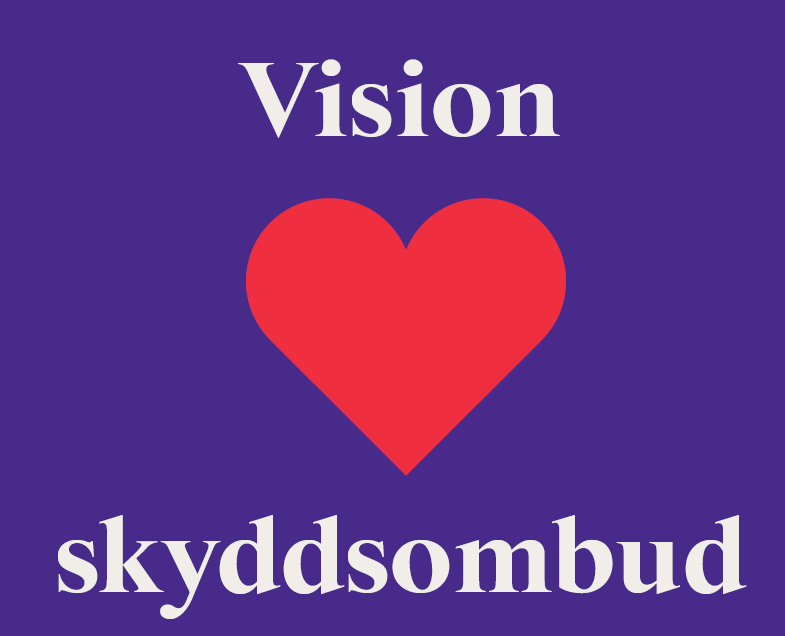 Vill du bli ombud för Vision i din arbetsgrupp? 

Vill du bli skyddsombud och arbeta för en bättre arbetsmiljö och en tryggare arbetsplats?

Prata med de andra Visions-medlemmarna på din arbetsplats så kan ni välja dig som ombud!

Kontakta sedan Visions expedition för att registrera att du är ombud via jonkopingsavdelningen@fv.vision.se (eller i förväg om du/ni vill ha mer information om hur det hela går till)!